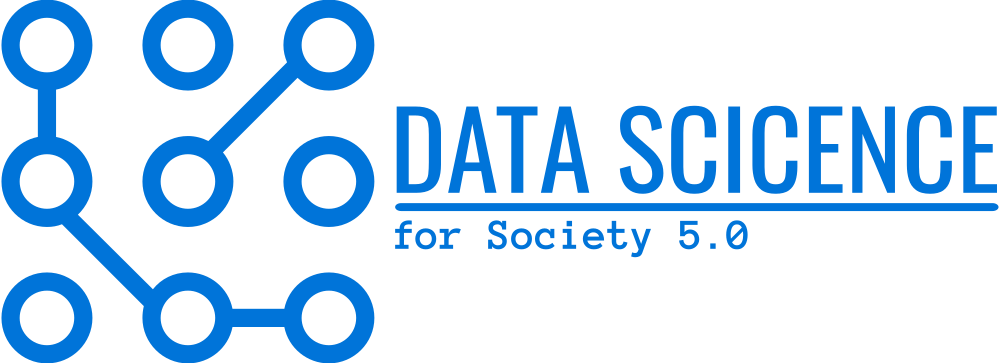 データサイエンス
冬休み課題テスト　＋　進数とデータ
データ・進数の考え方と計算方法を学ぼう
「情報通信ネットワークとデータの活用」
に関する知識を定着させる
1
2025年の大学入学共通テスト
冬休み課題テスト
様々な進数とデータ
共通テストについて
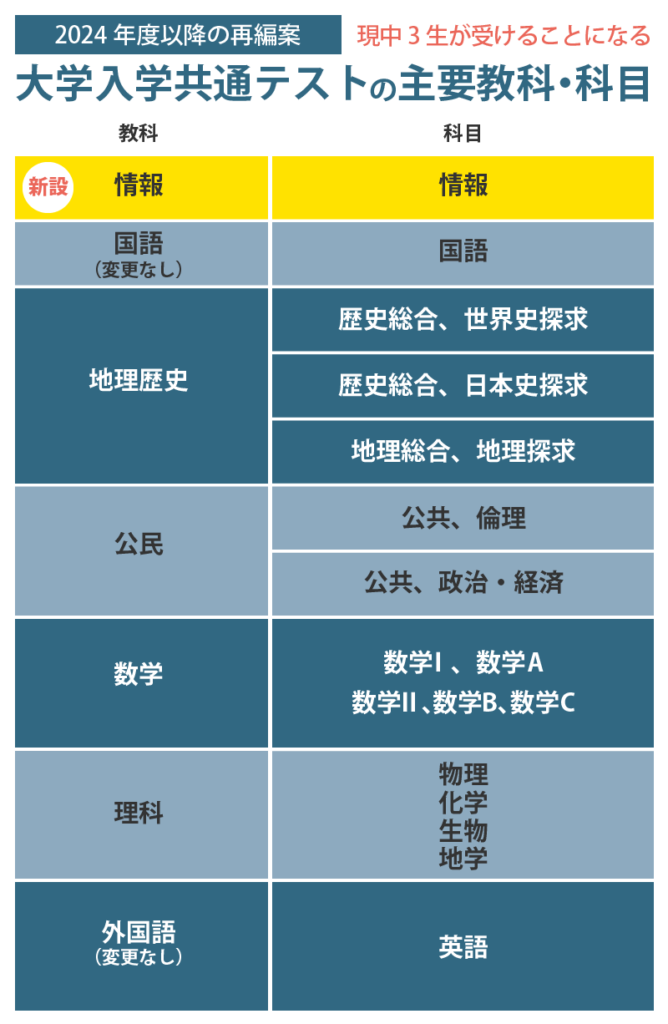 著作権保護
教養としての「情報」の学問
問題解決的な思考が求められる


試験時間：60分
配点：100点

かなり差が開くといわれている

プログラミングと統計は重要
3
2025年の大学入学共通テスト
冬休み課題テスト
様々な進数とデータ
課題テスト受講の流れ
①　Teams にアップされた URL にアクセス

②　教科書やファイルを閉じる

③　周りを見ずに静かに受講すること

※　不正行為は厳重に指導します
5
2025年の大学入学共通テスト
冬休み課題テスト
様々な進数とデータ
１０進数と２進数
7
コンピュータ科学の知識・技能
共通テストを受けるにあたって

必須となる知識をおさえます

＜今日の内容＞
進数・ビット（データ容量）

パリティ検査（パリティチェック）は次回
8
10 進数と2 進数
10進数　
　→　0～9 までの 10 種類 の数字を用いる
　　　人間が数の表現に使う

2進数
　→　0 と 1 の ２種類の数字を用いる
　　　コンピュータの内部では、2 進法を扱う
著作権保護
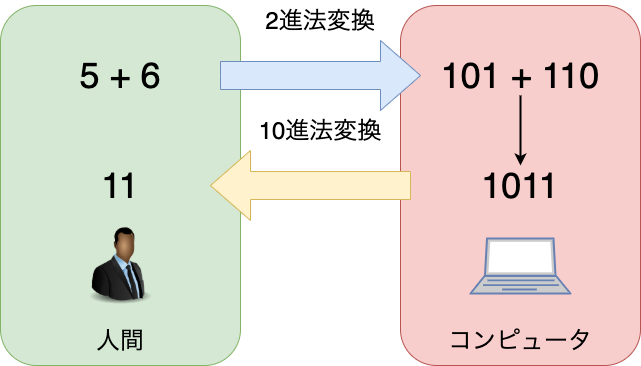 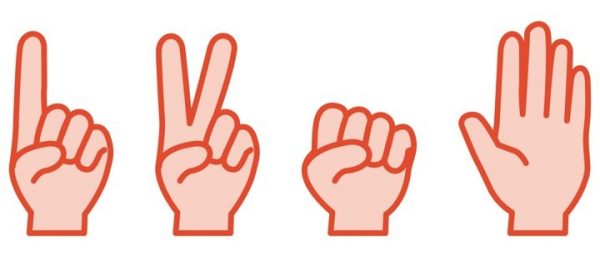 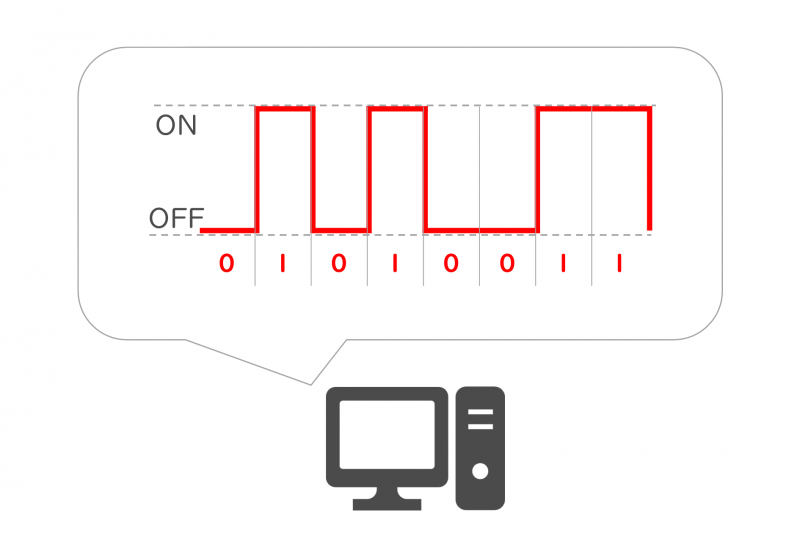 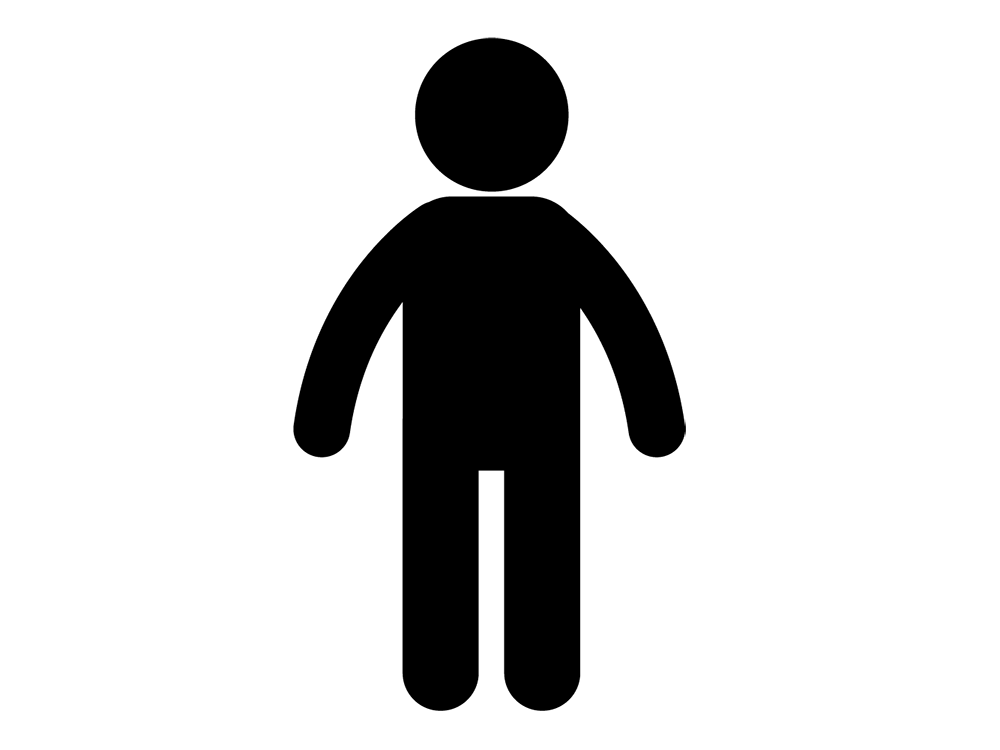 9
２進数への変換の仕組みを探ろう
01 = 01
02 = 10
03 = 11
16 = 00
10進数
2進数
？
規則性に気付こう
10
ヒント
10進数は桁が上がると10倍
2進数は桁が上がると2倍
全ての進数は、位取り記数法で表現できる
１０進数の１５
１０の位が１ ＋ １の位が５　
( １０×１ ) ＋ ( 1 × 5 )
10進数は１つの位に
10種類（0～9）の数字が入る
２進数で表すと
8の位が1 ＋ 4の位が1 + 2の位が１ ＋ １の位が1　 
( 8 ×１ ) + ( 4 ×１ ) + ( 2 ×１ ) ＋ ( 1 × 1 )
2進数は１つの位に
2種類（0～1）の数字が入る
11
確認問題
( 1010 )2+( 1100 )2=(　？　)2








( 1111 )2+( 0101 )2=(　？　)2
12
8進数と16進数
13
コンピュータにとってのわかりやすさ
著作権保護
100000000円

　　  　
　　　　　　　　１億円


人間が桁をまとめて表現するように，
コンピュータで様々な進数を使うことがある
※２進数の羅列が長すぎると読みにくいので桁をまとめている（人間の都合）
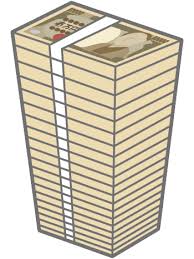 14
8 進数と 16 進数
8進数　
　→　0～7 までの 8種類 の
　　　　　　　　数字を用いる
　　　桁が上がると8倍


16進数
　→　0 と F の 16種類 の
　　　　　　　　数字・記号を用いる
　　　桁が上がると16倍


　( 255 )2 → ( FF )16　のように短く表現できる（人間が読みやすい）
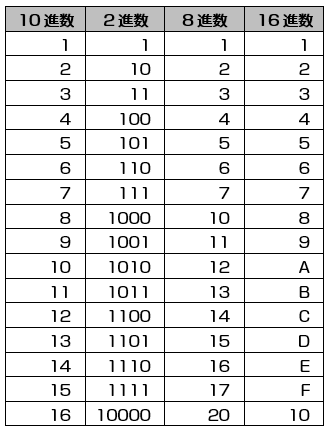 著作権保護
15
やってみよう
（ 1 1 0 1 0 0 ）2 →（　？　）8　　　


8進数は2進数を３桁ずつ区切ると簡単に変換できる


（ 1 1 1 0 1 0 0 1 ）2 →（　？　）16　


16進数は2進数を４桁ずつ区切ると簡単に変換できる
16
データと２進数
2進数の桁数＝データの大きさ
　→　１桁の２進数のデータの大きさ→１ビット

＜問題＞
　２進数（10001）は何ビット？

Bit/ビット
　→　コンピュータで扱うデータの最小単位
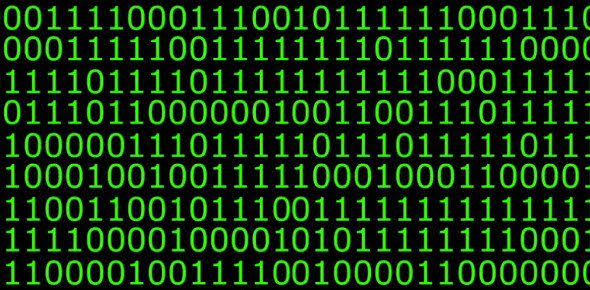 17
データ容量
1bit（ビット）
　コンピュータで扱うデータの最小単位
　１桁の２進数のデータの大きさ→１ビット

8bit→1byte（バイト）


1024byte→1KB（キロバイト）
1024KB→1MB（メガバイト）
1024MB→1GB（ギガバイト）
1024GB→1TB（テラバイト）
著作権保護
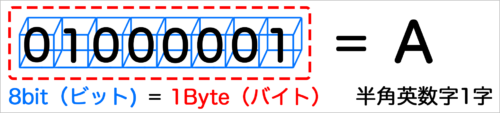 18
なんでだろう？
１０進数を扱う人間は１０の倍数がキリがいい
２進数を扱うコンピュータは２の倍数がキリがいい

1024byte→1KB
1024KB→1MB
1024MB→1GB
1024GB→1TB

なんで1024倍？
データは最小単位のBit（二進数）
を基本に大きさを表しているから

210=1024
19
データの大きさを計算してみよう
11110001は何ビット？



4096キロバイトは何メガバイト？



4096キロバイトは何ビット？（計算式のみで良い）
20
データ量の計算方法
小さい単位で表したいなら
かける

大きい単位で表したいなら
割る
21
最後に
共通テストは知識が前提

知識を組み合わせて解くことができる

まずはしっかり覚えよう
22